Решение заданий «Интернет-карусели»
МАТЕМАТИЧЕСКАЯ  ВЕРТИКАЛЬ  –  6 КЛ
Апрель  2020
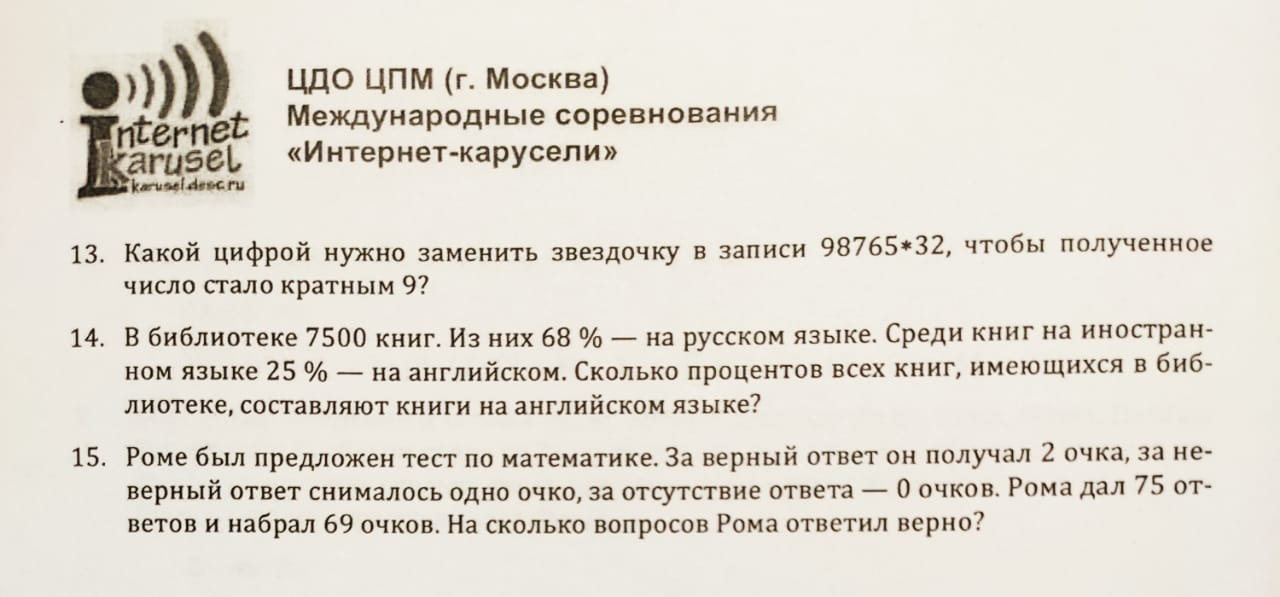 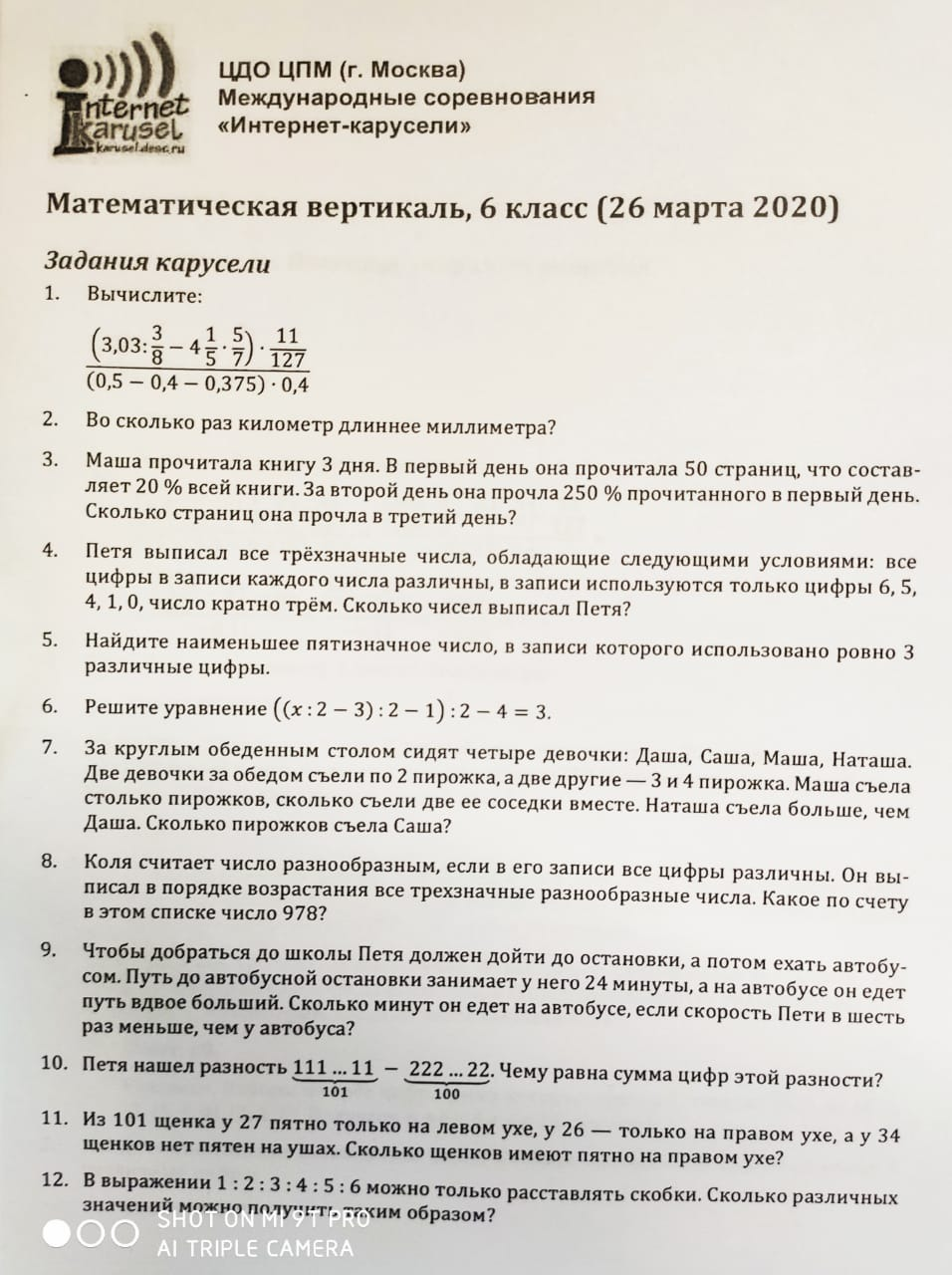 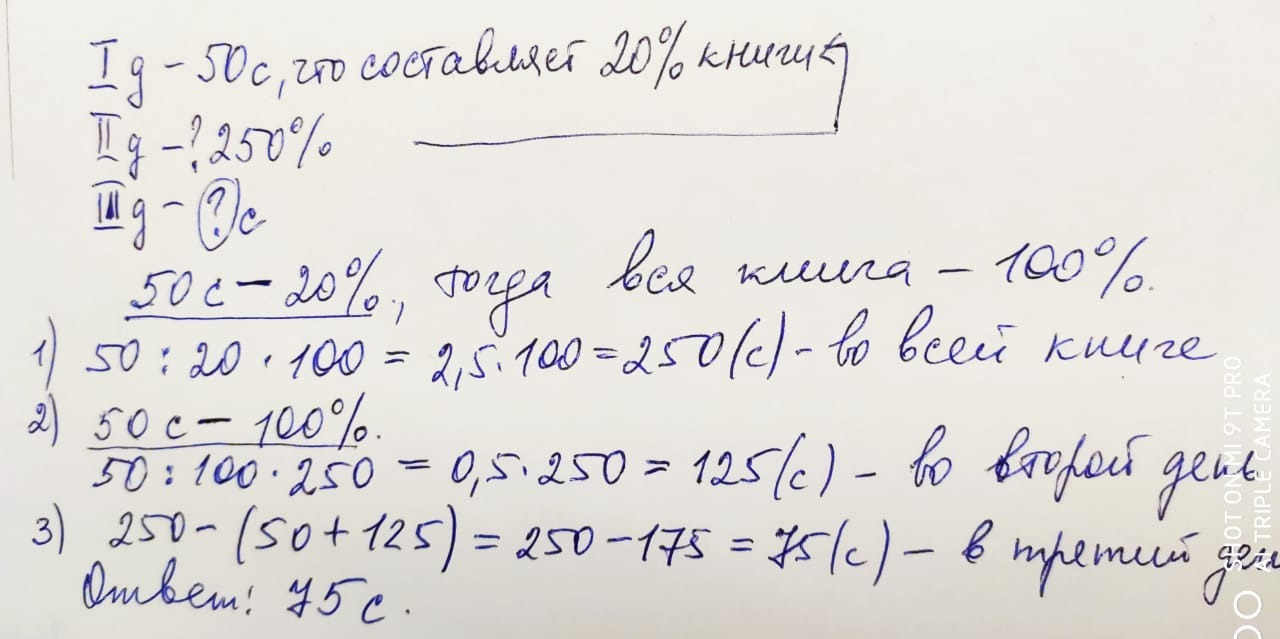 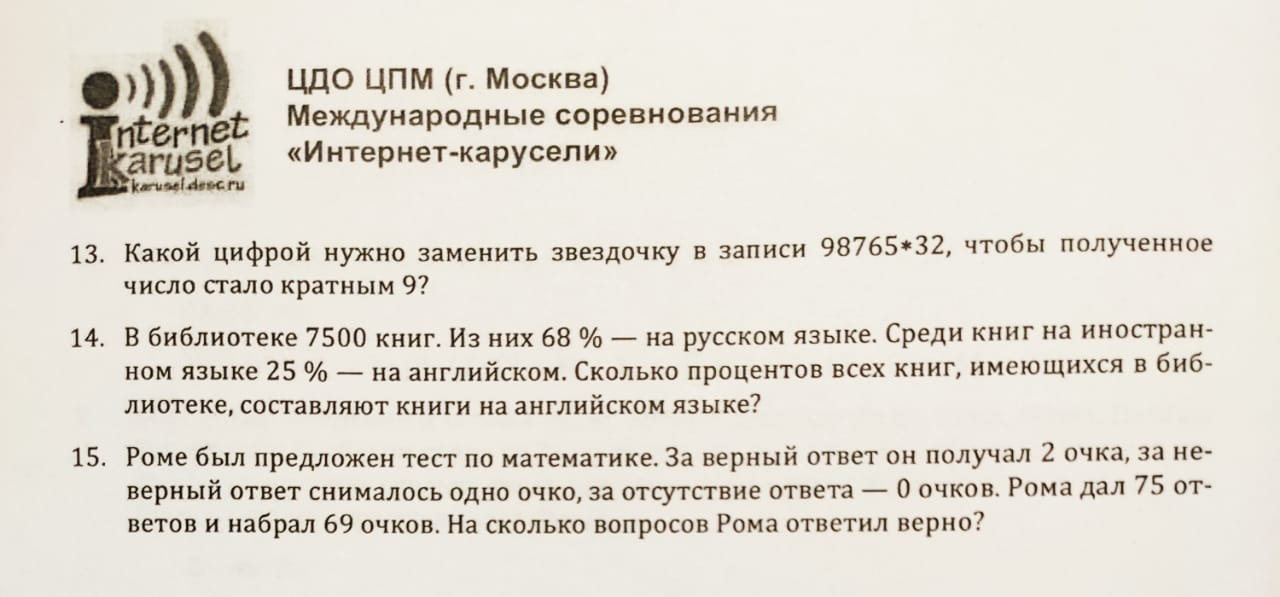 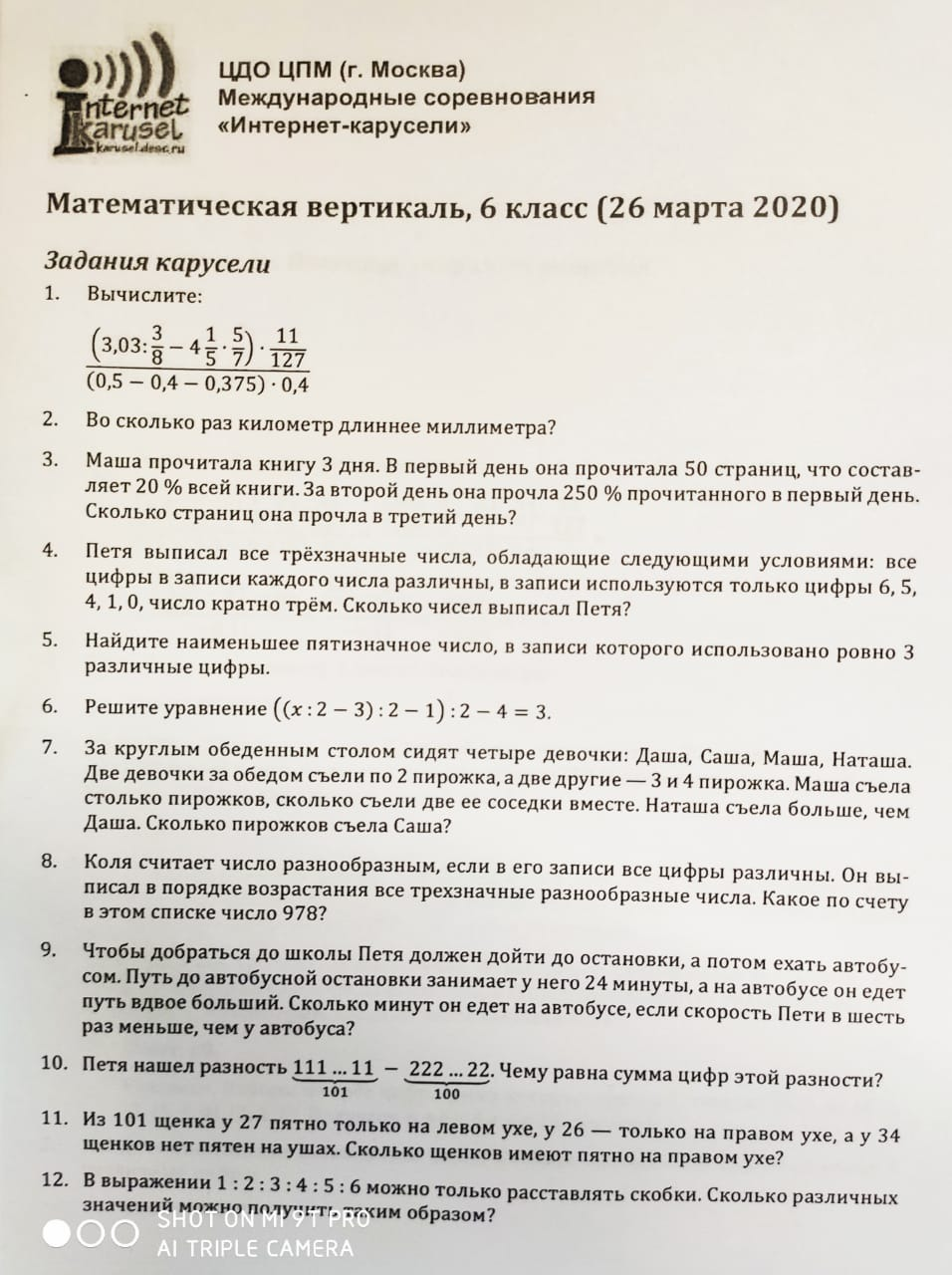 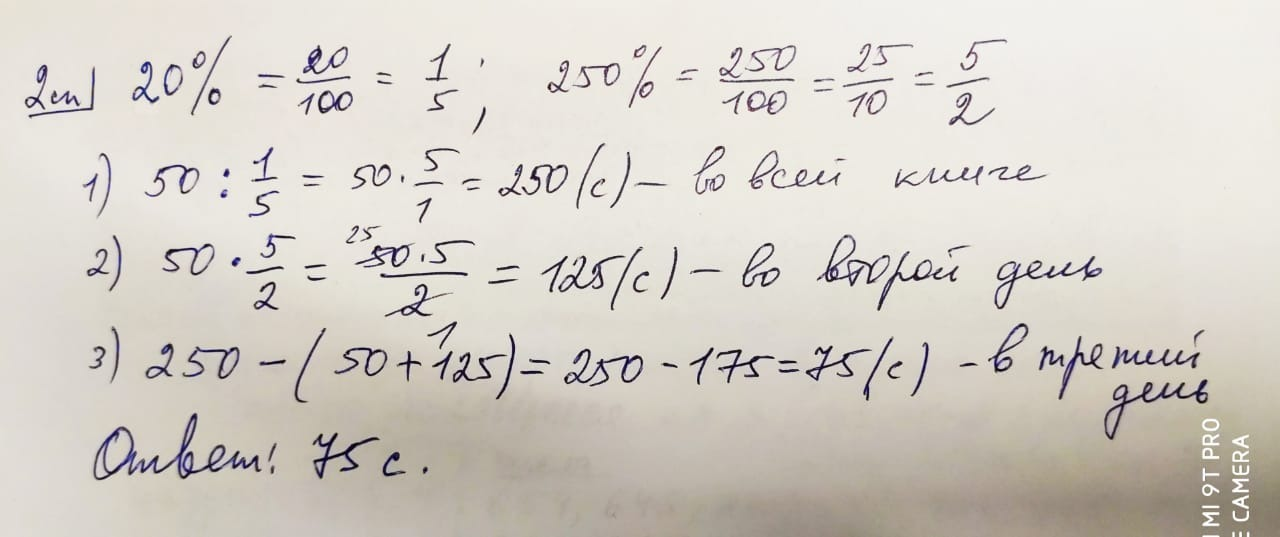 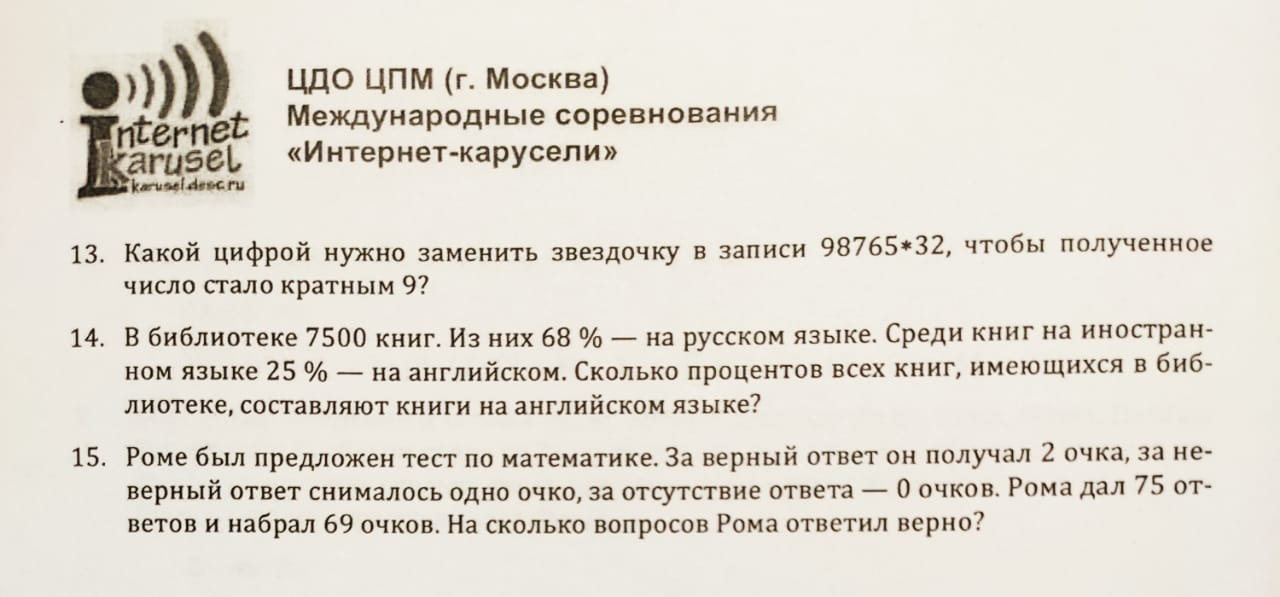 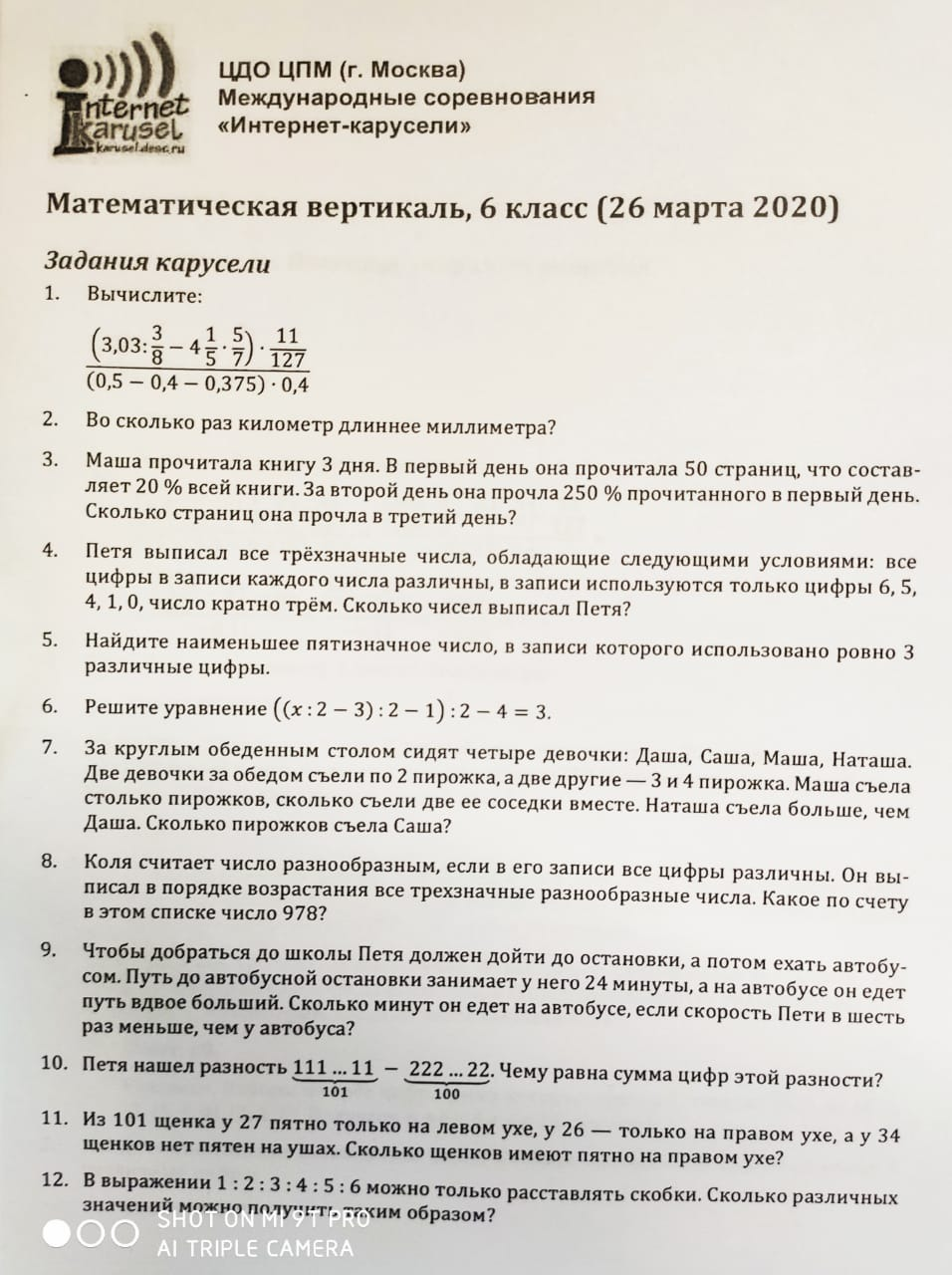 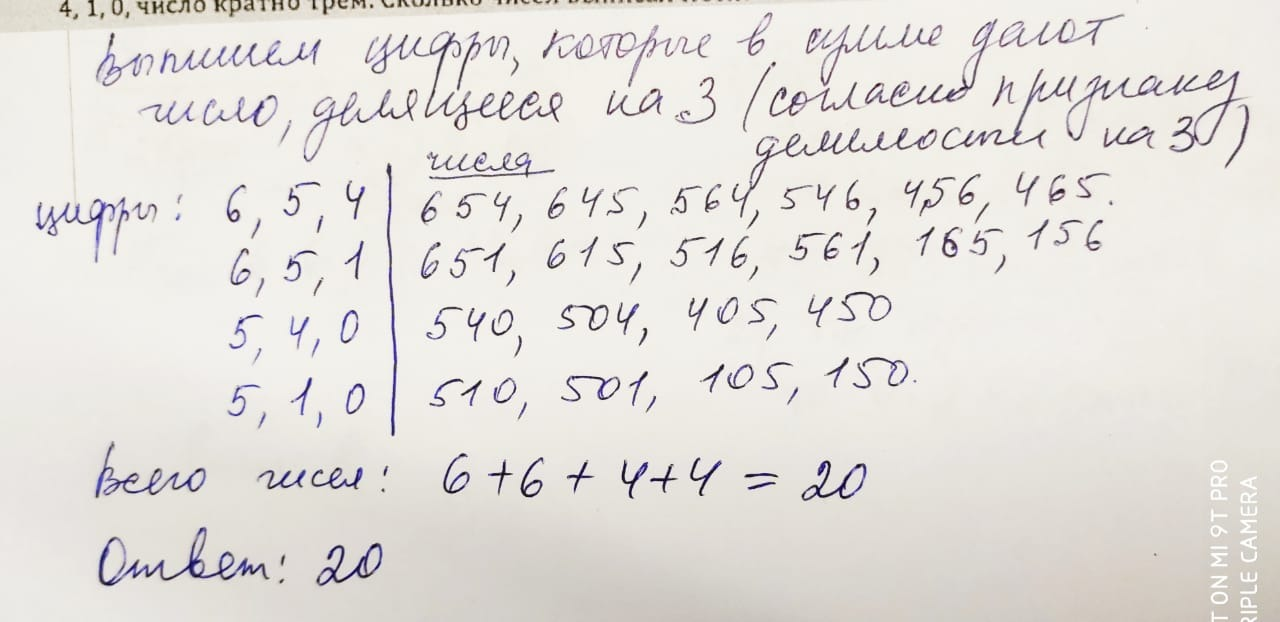 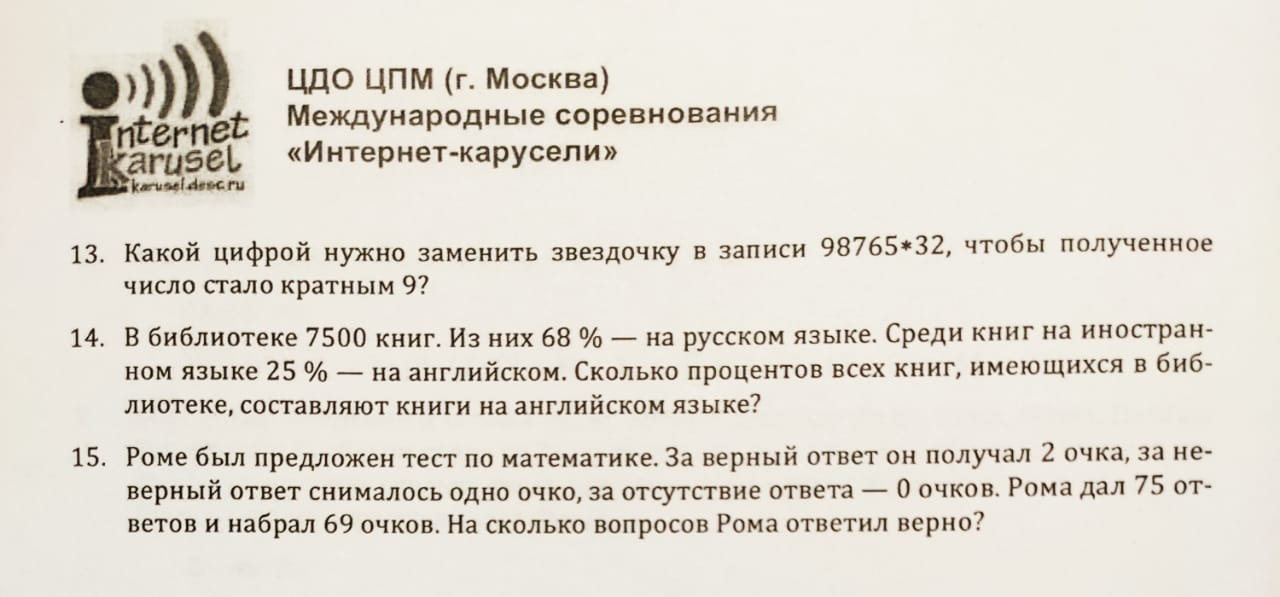 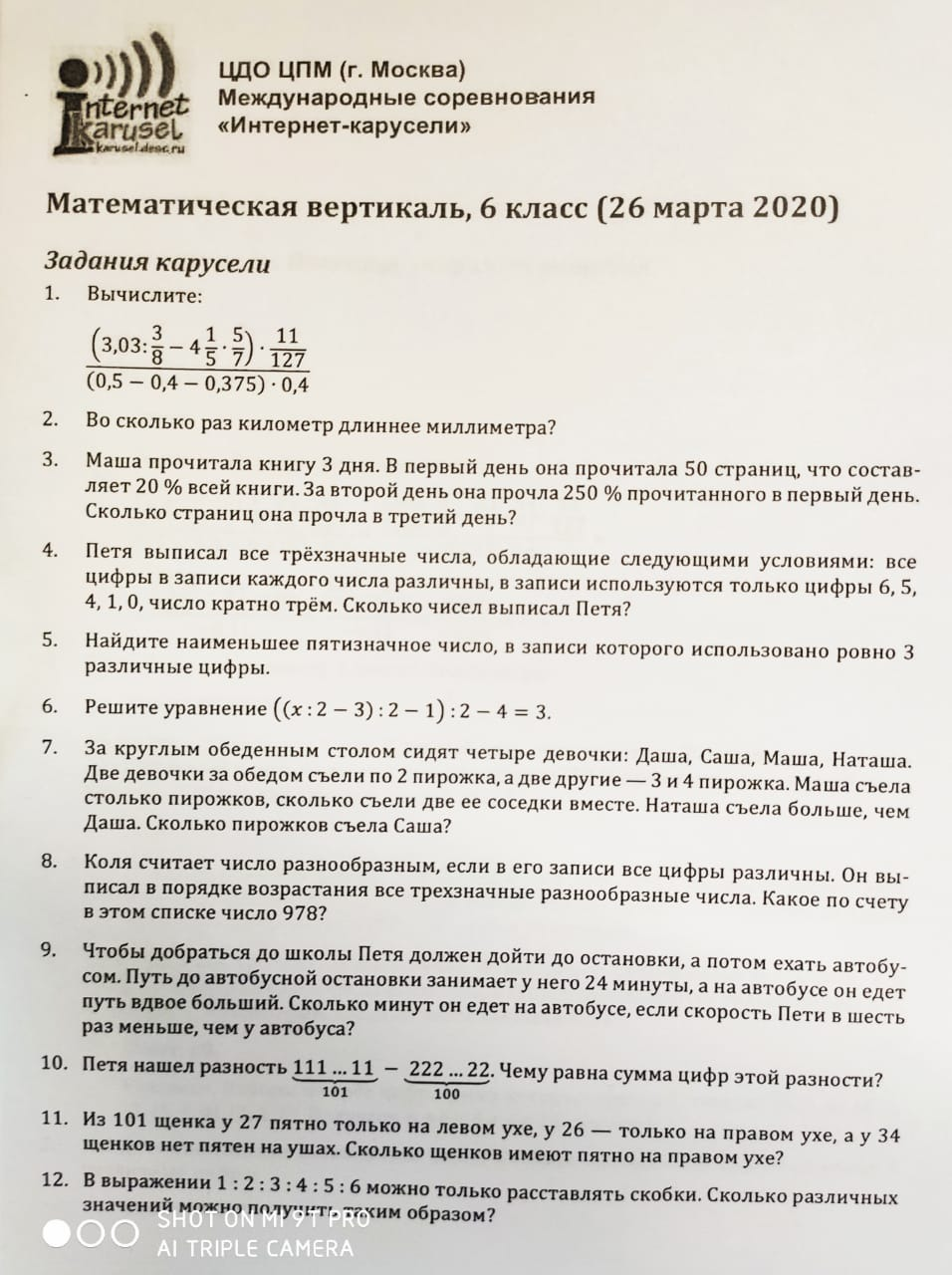 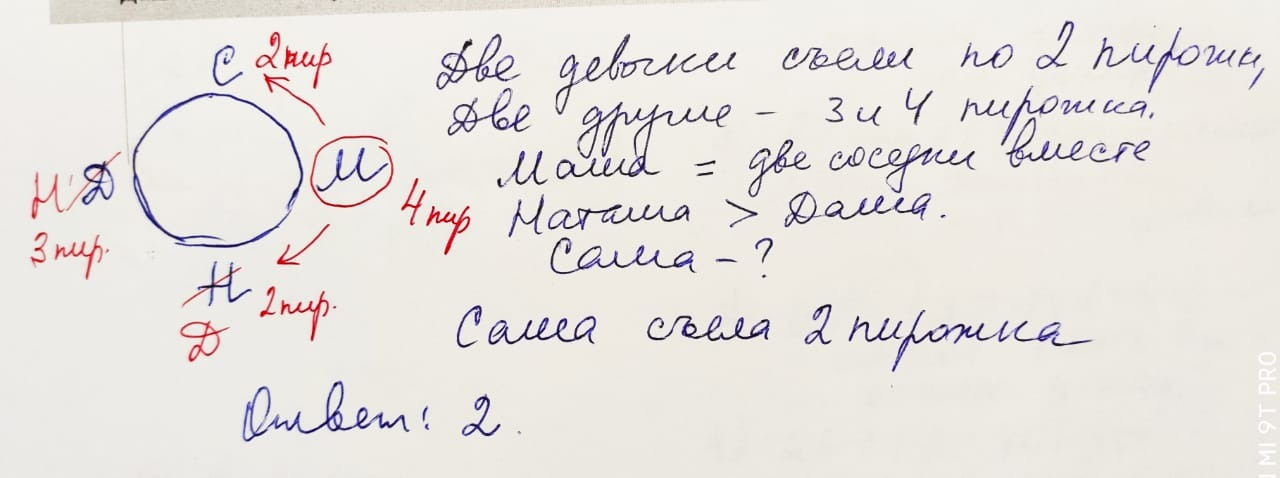 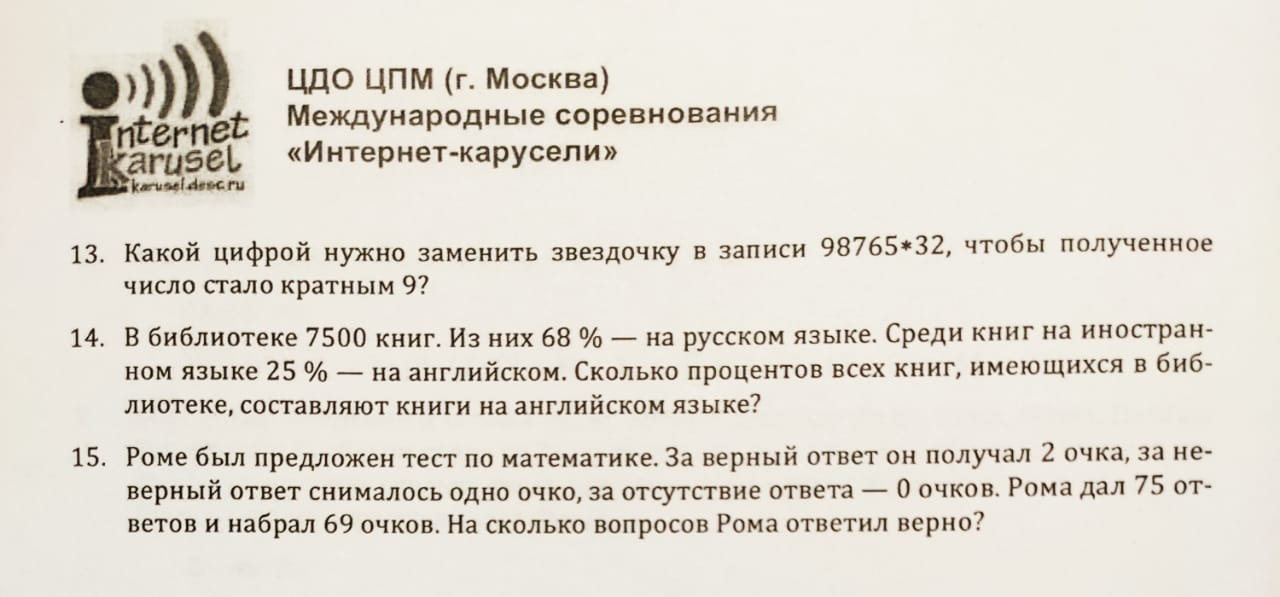 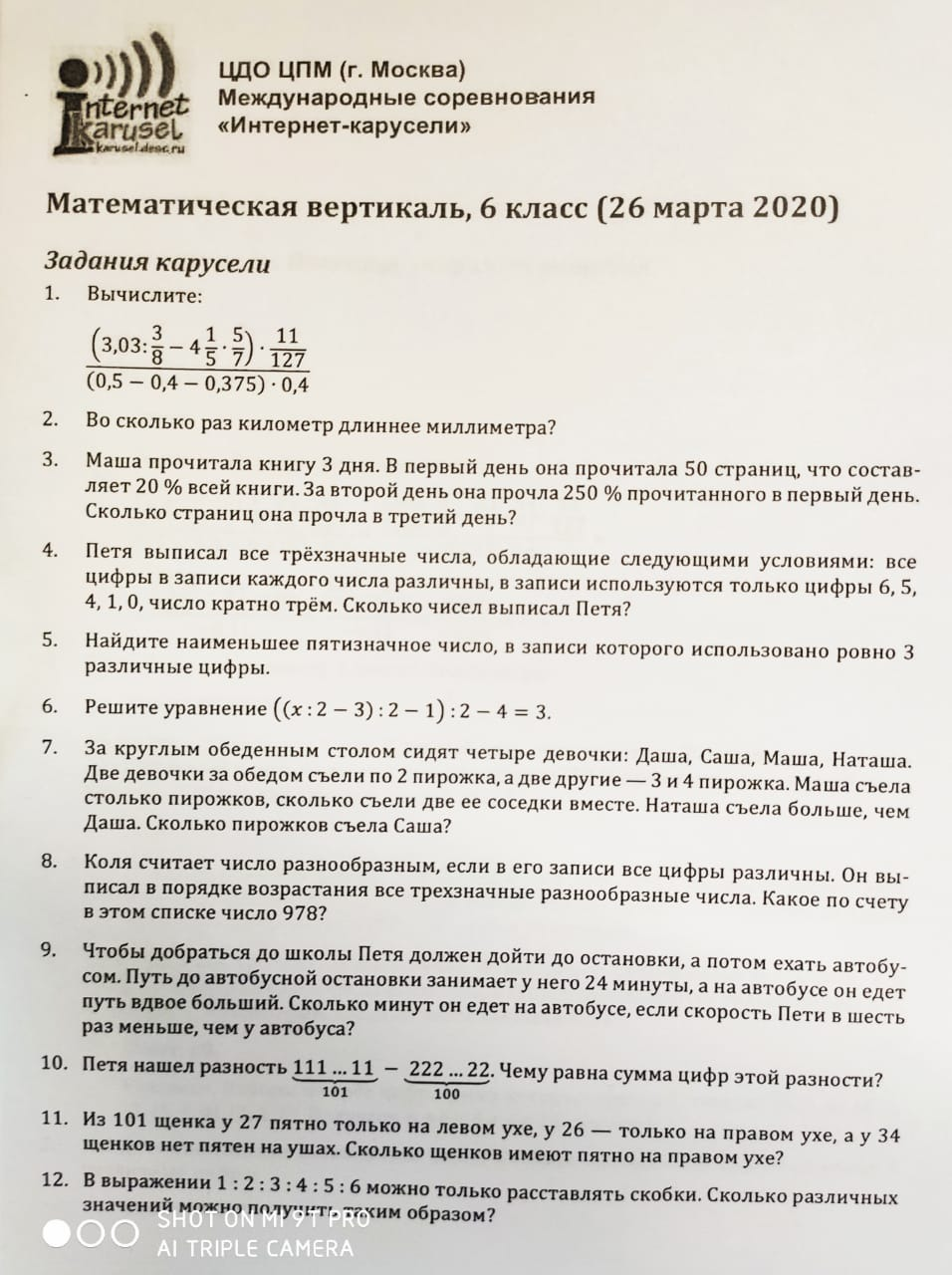 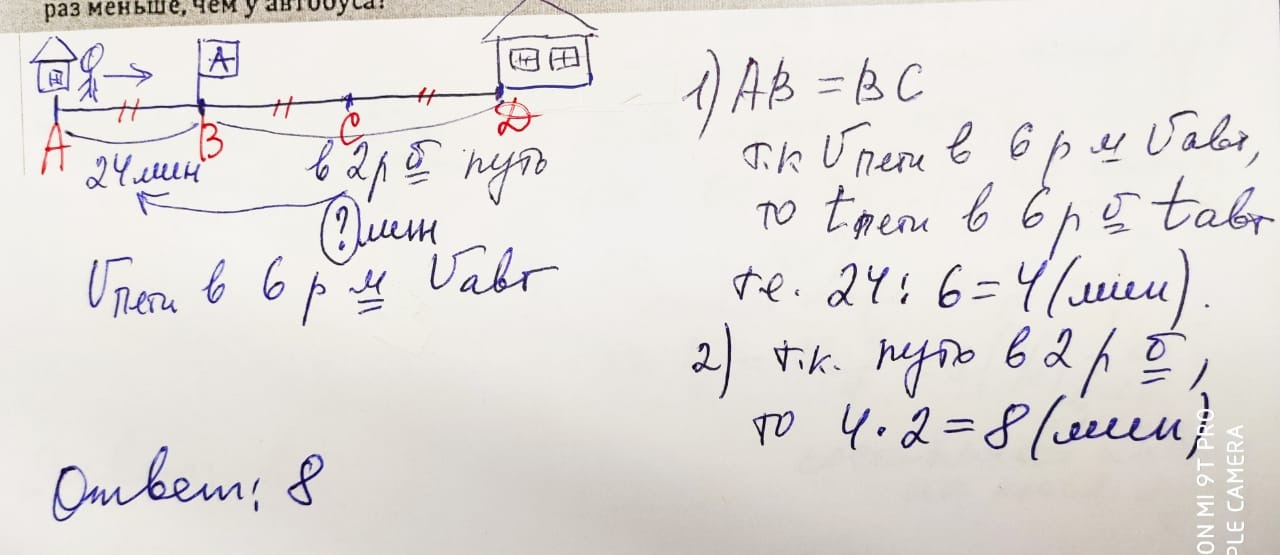 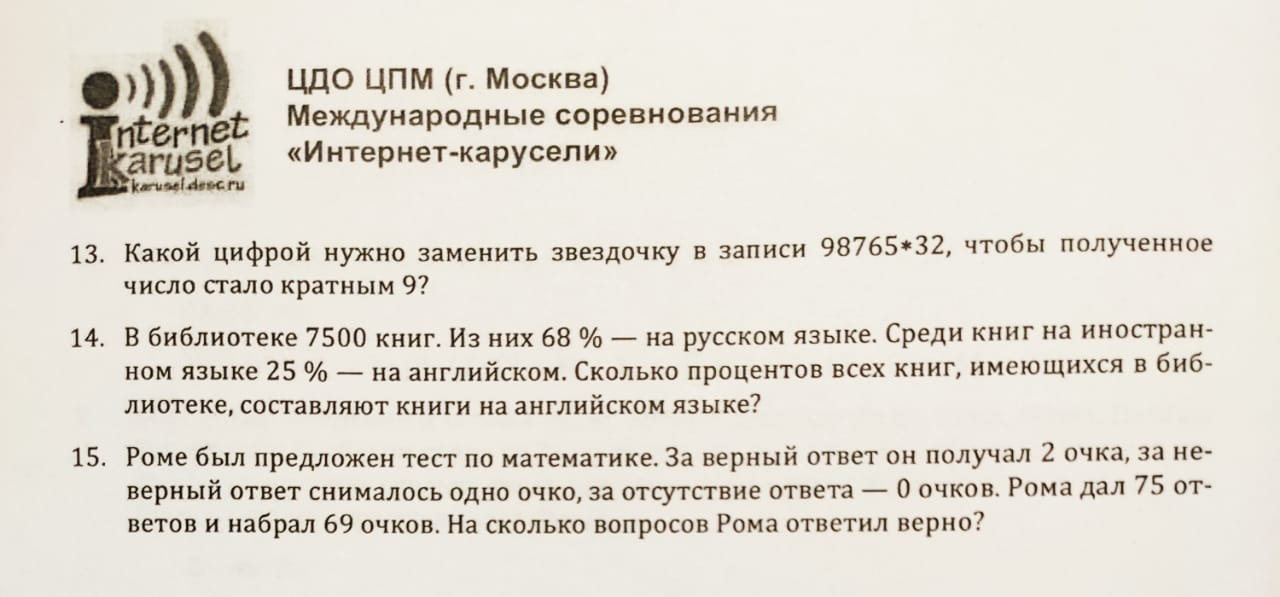 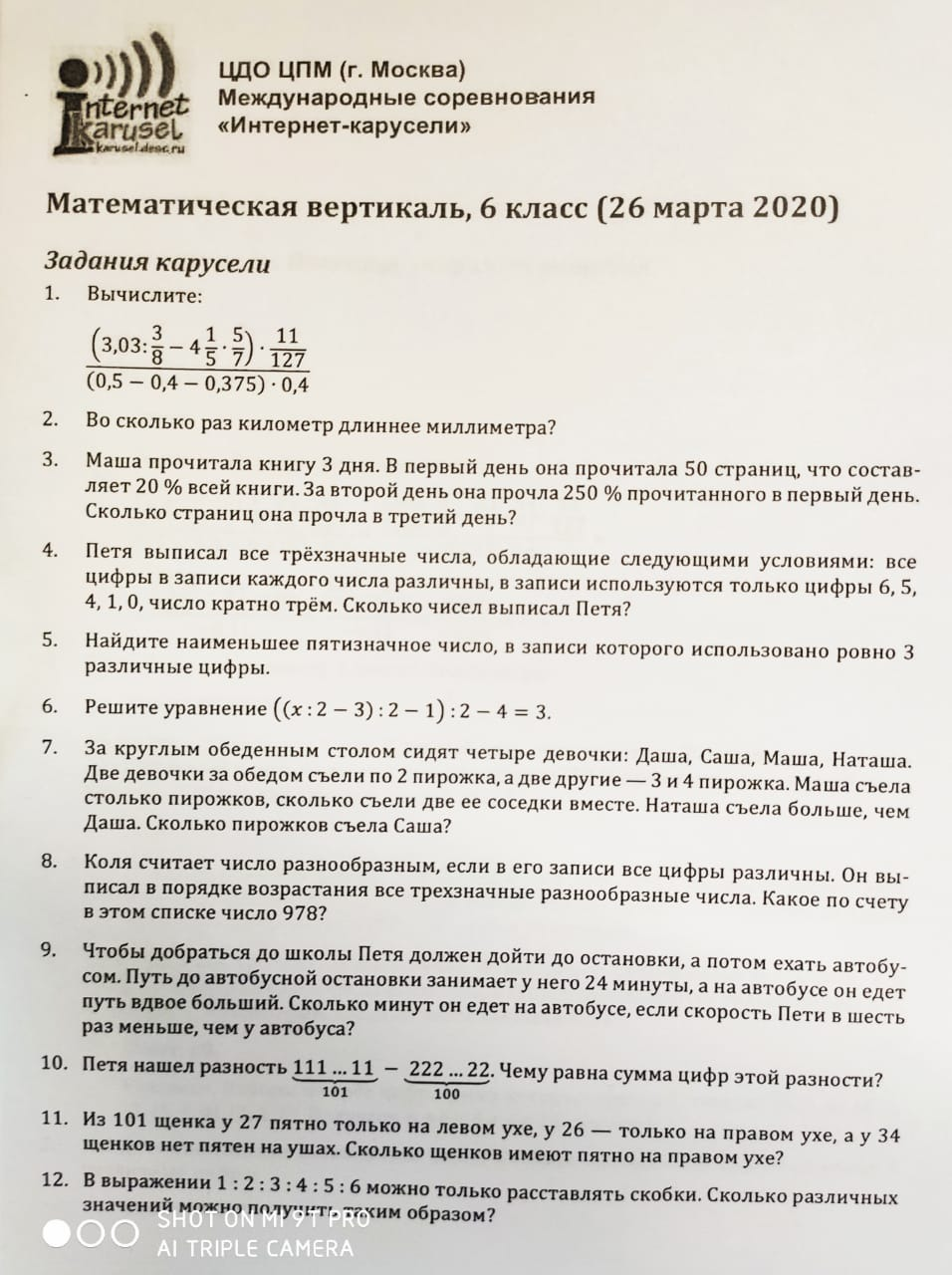 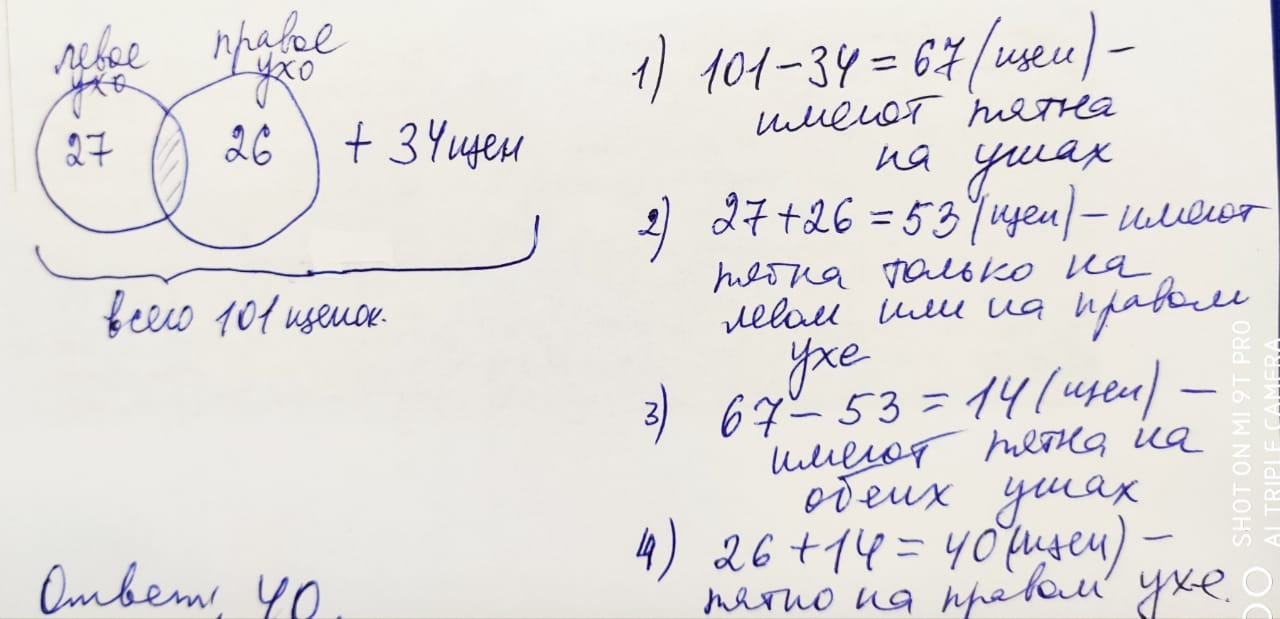 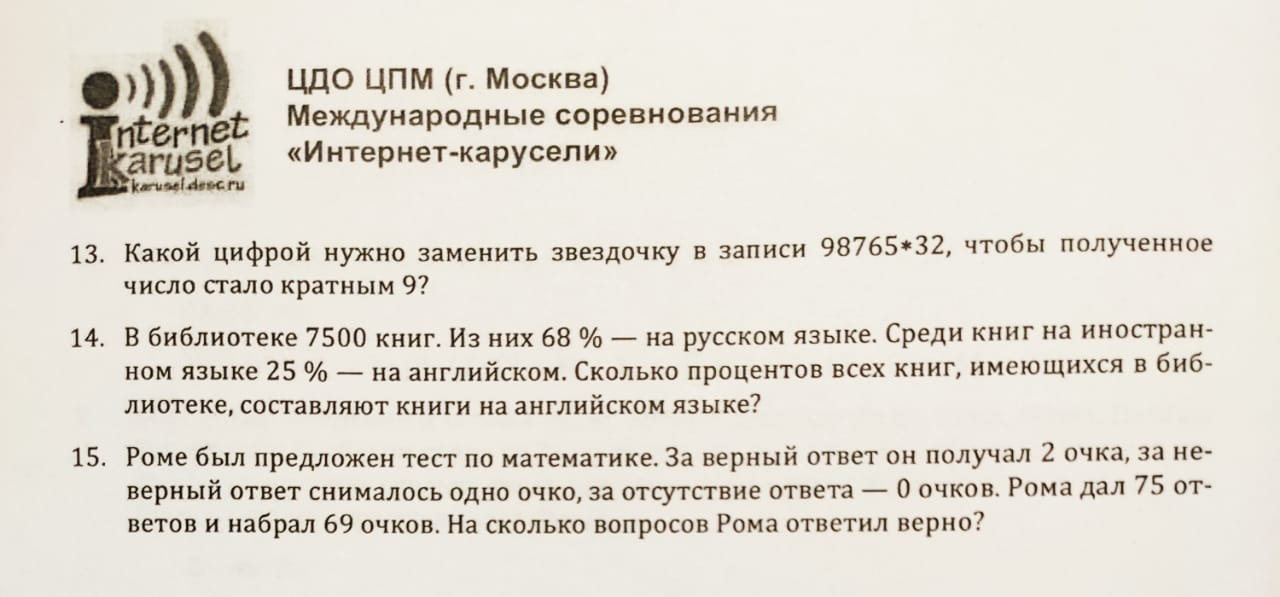 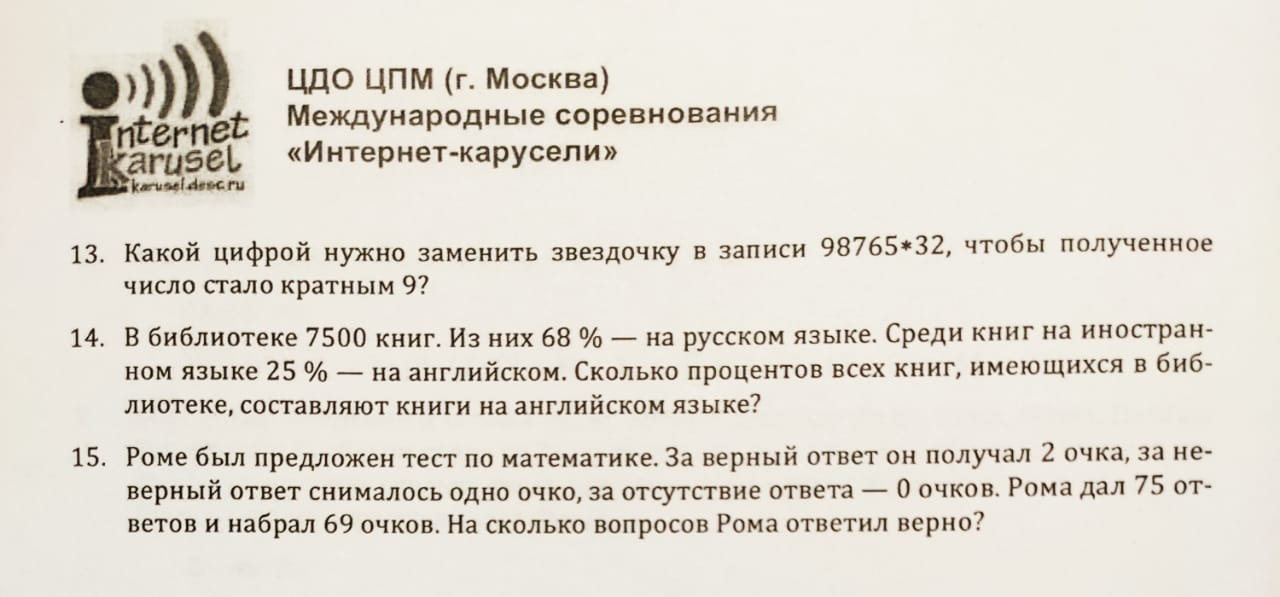 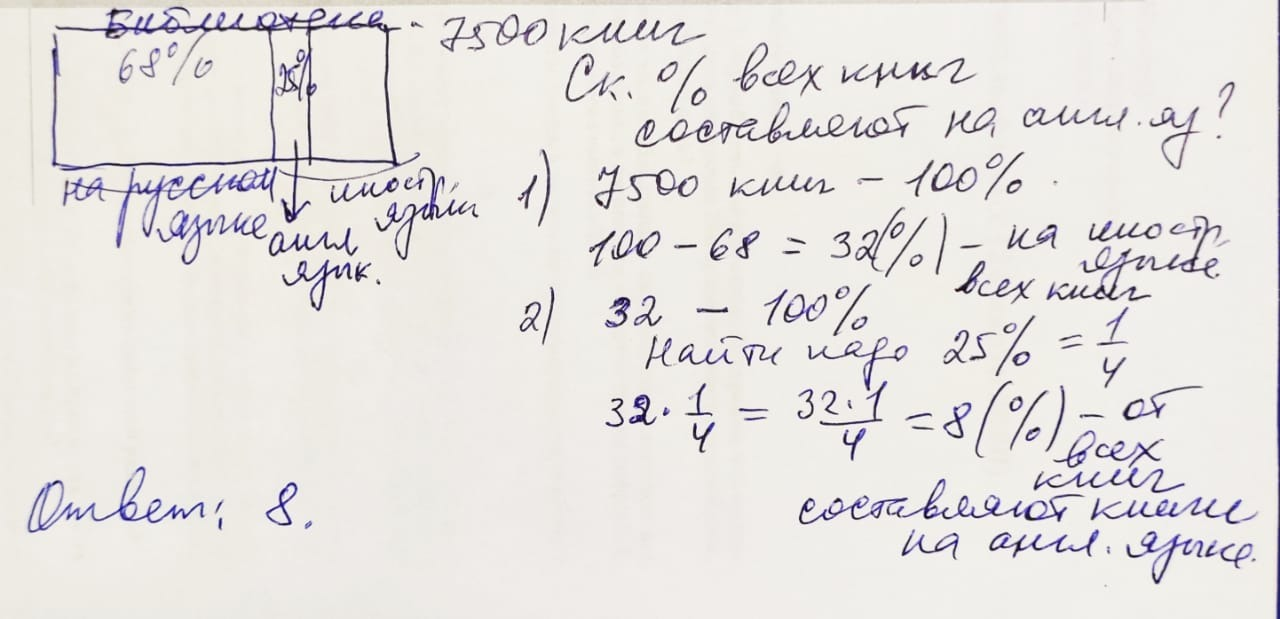 Домашнее задание:
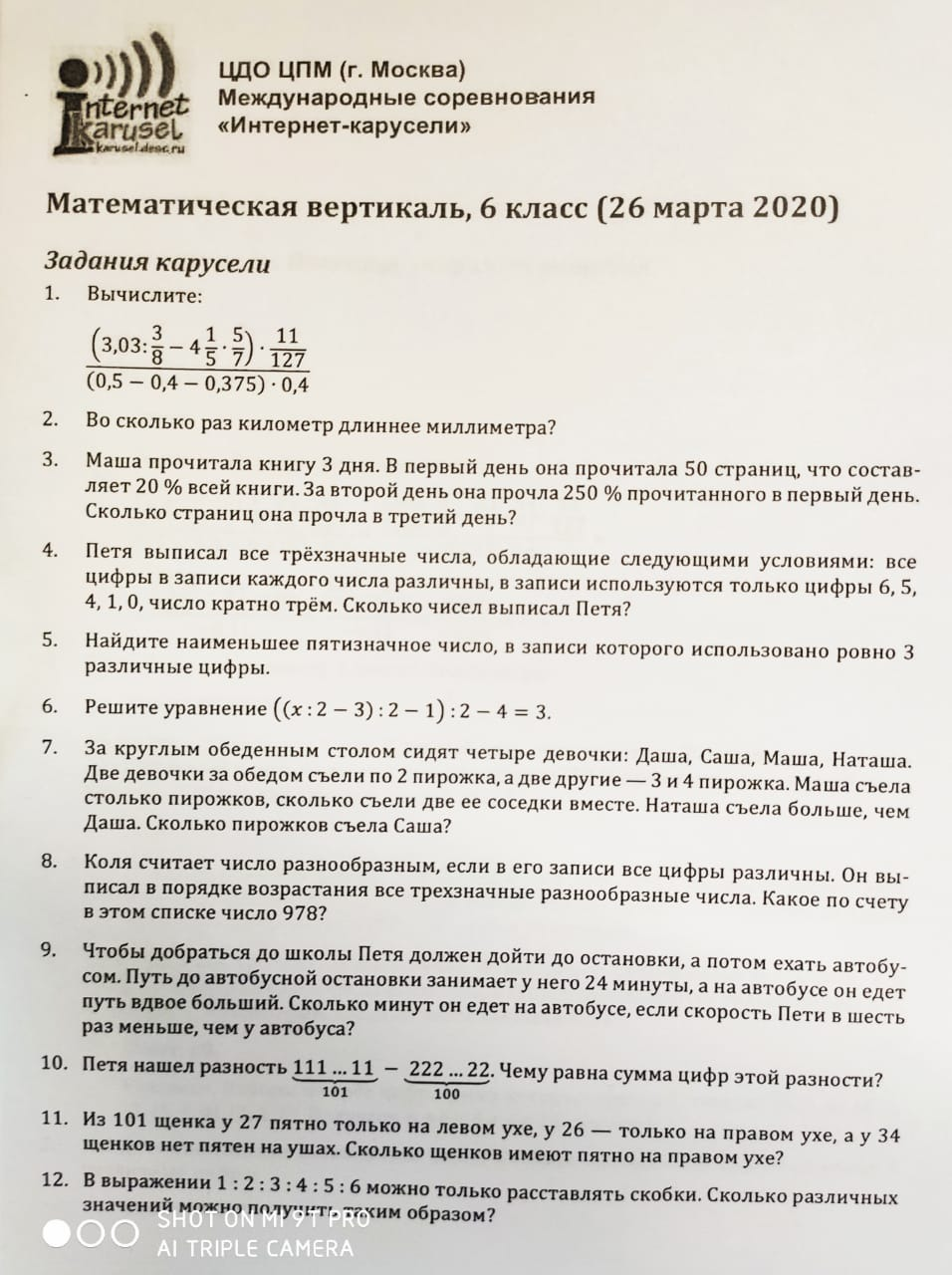 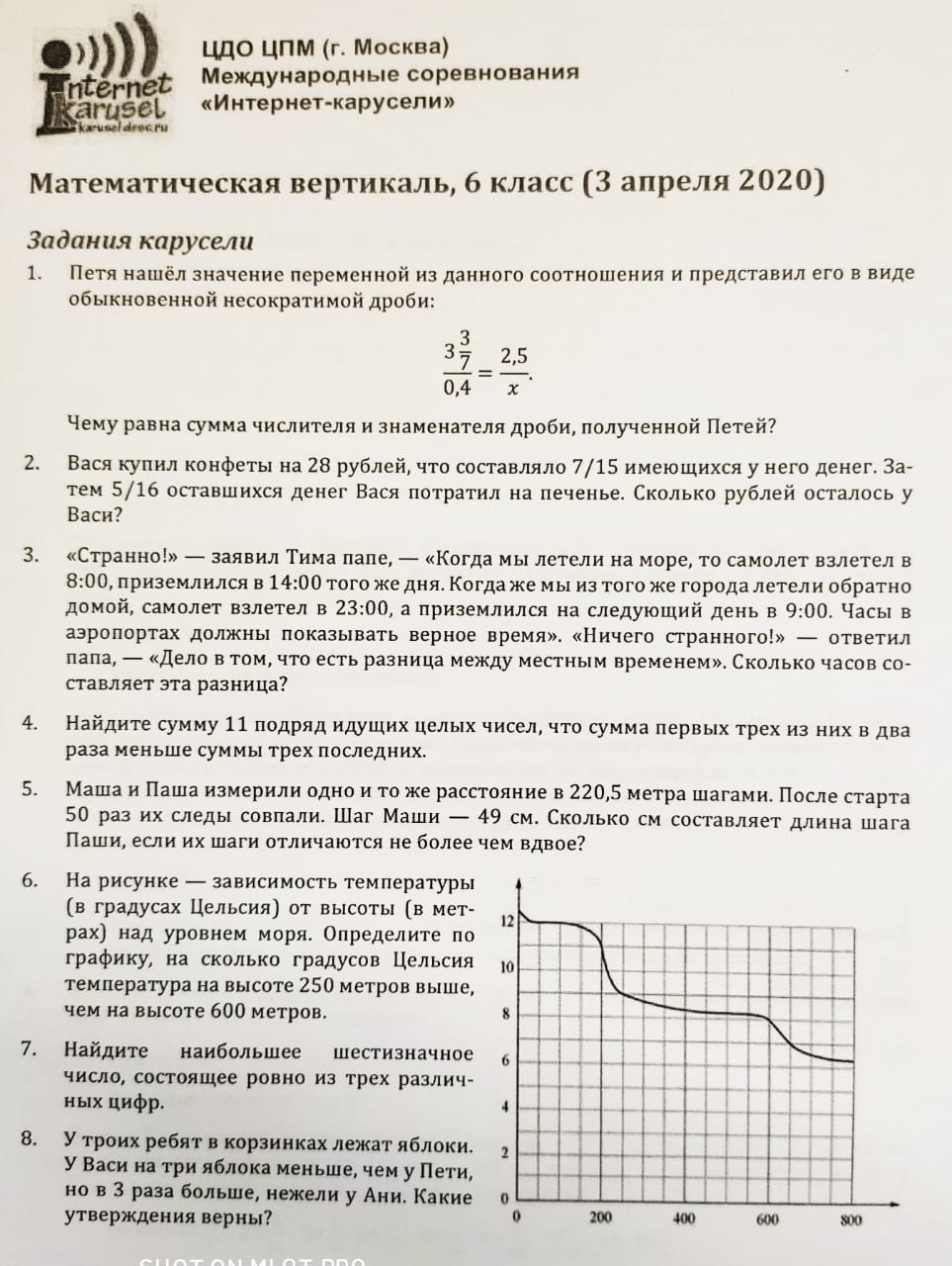 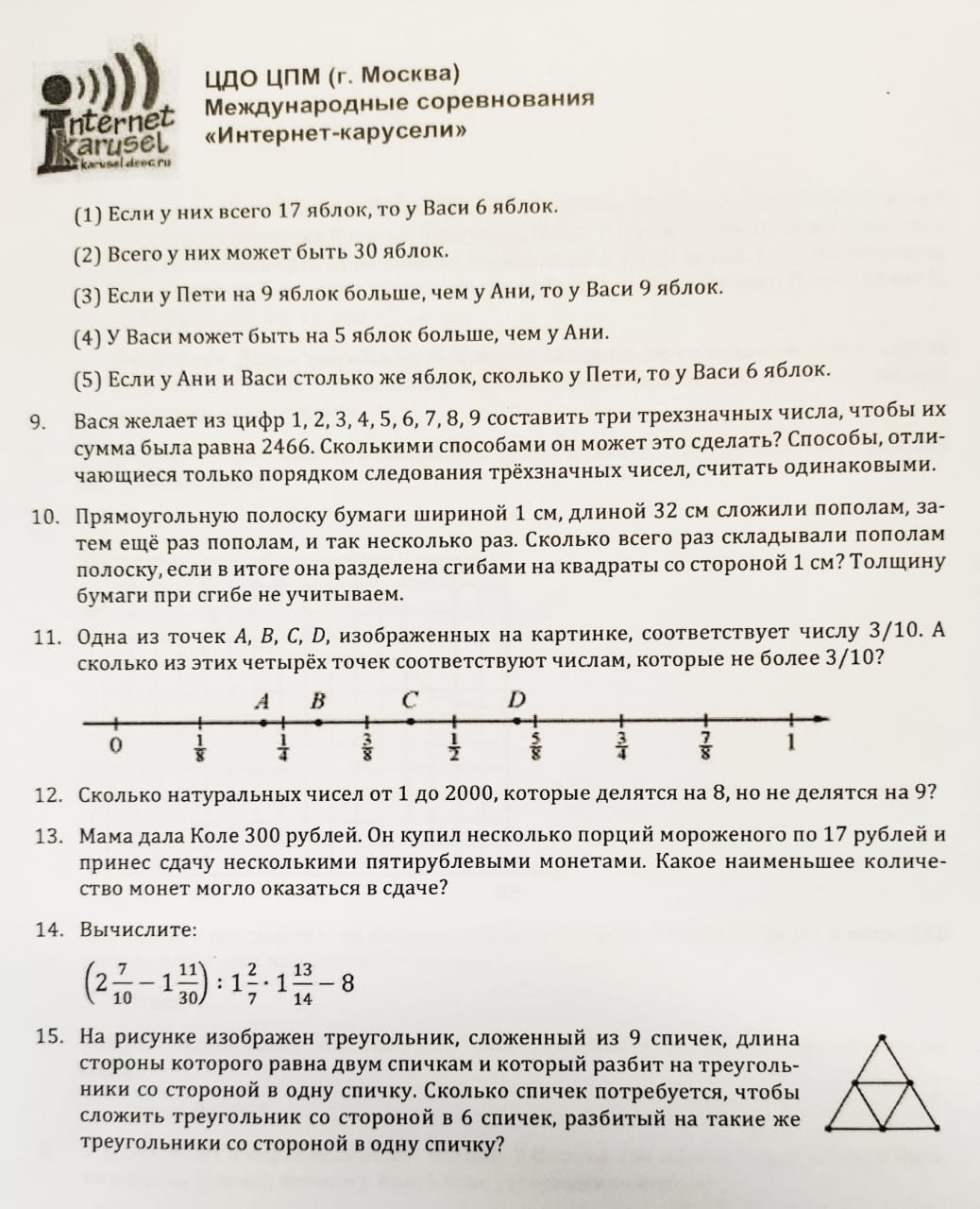 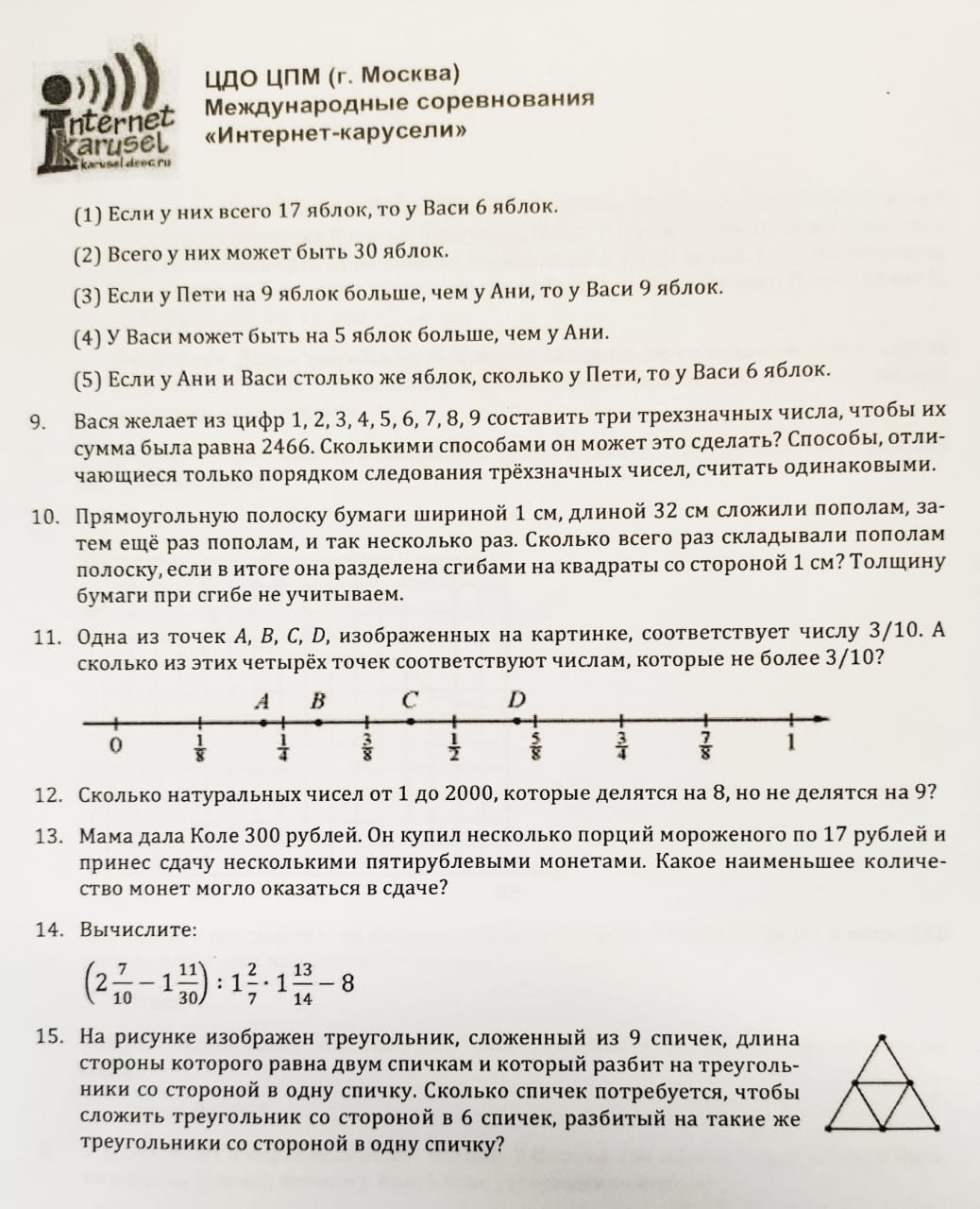